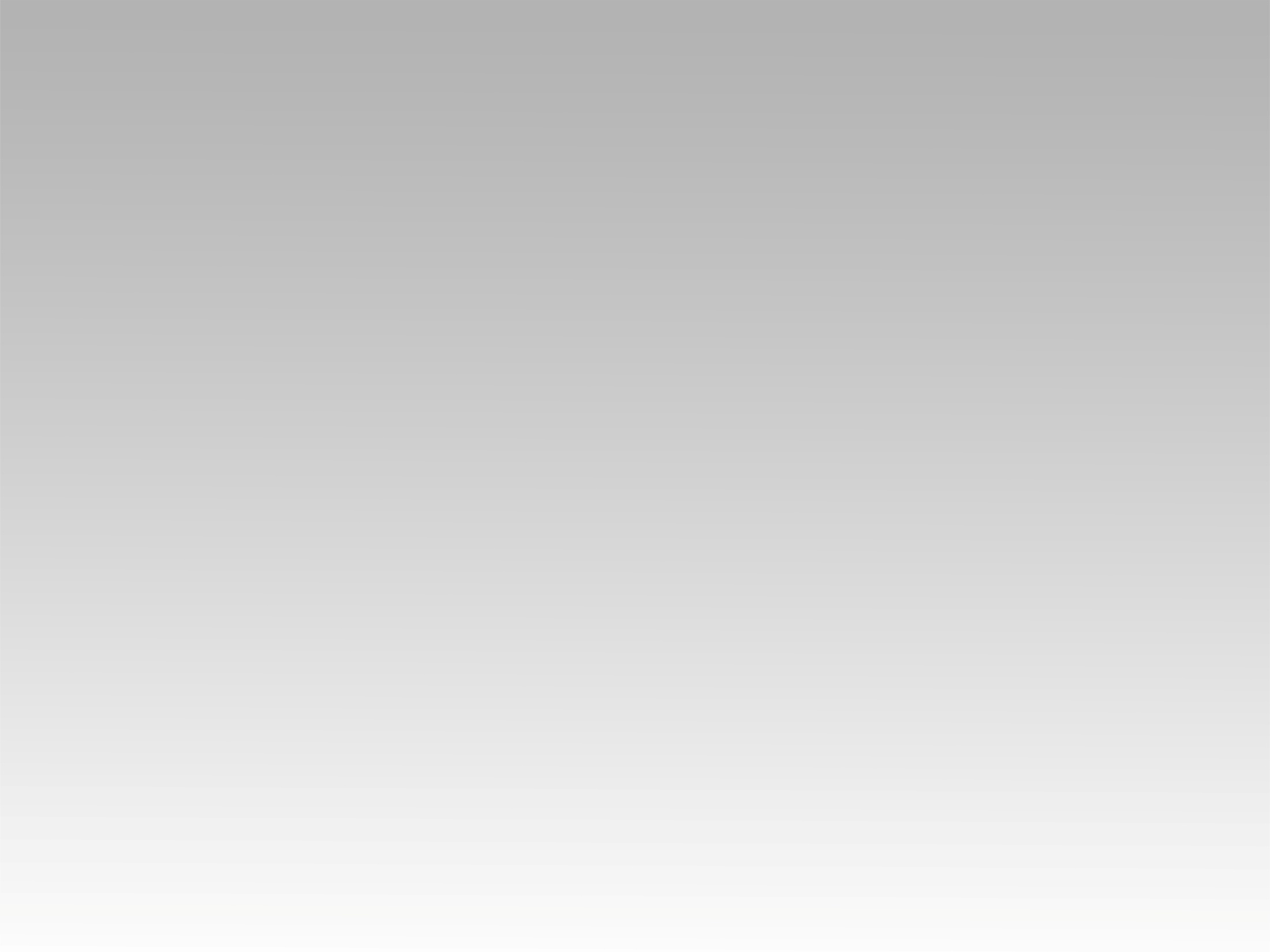 تـرنيــمة
بعد قليل جداً ييجي
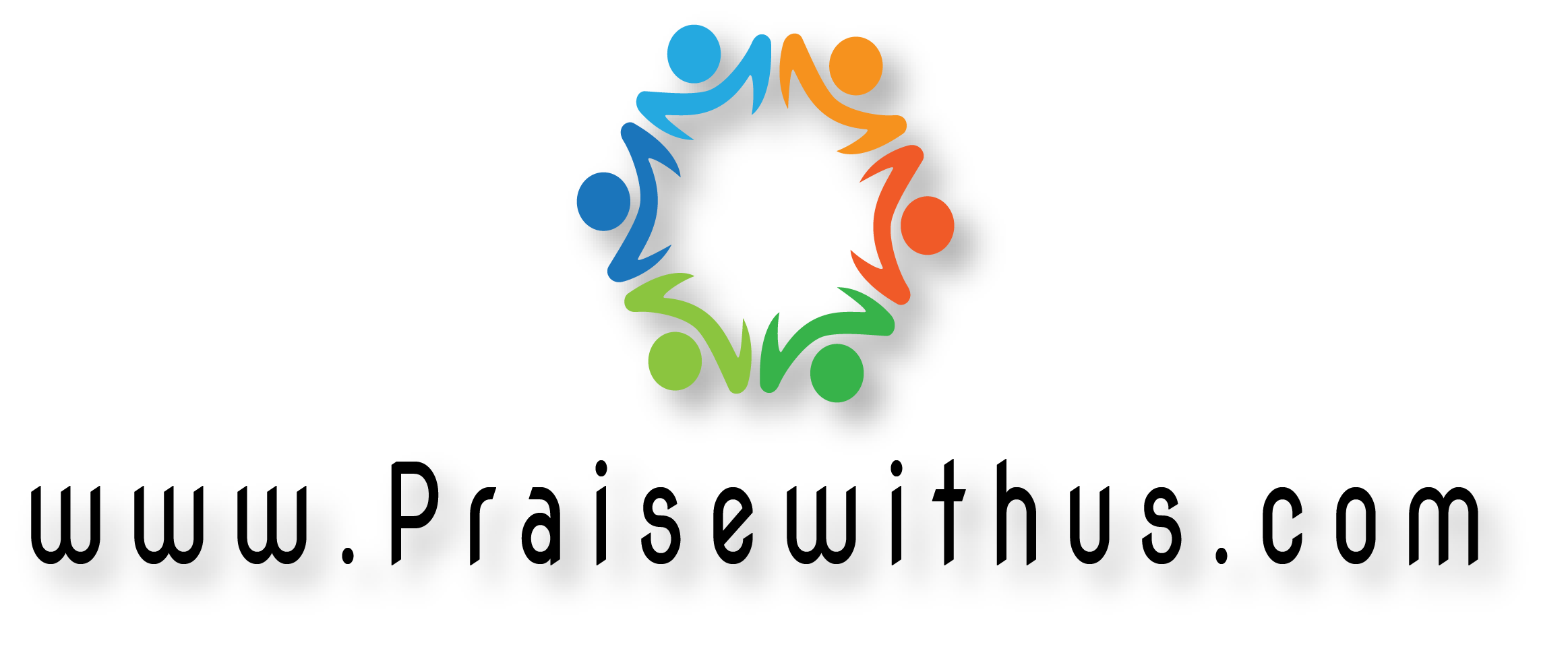 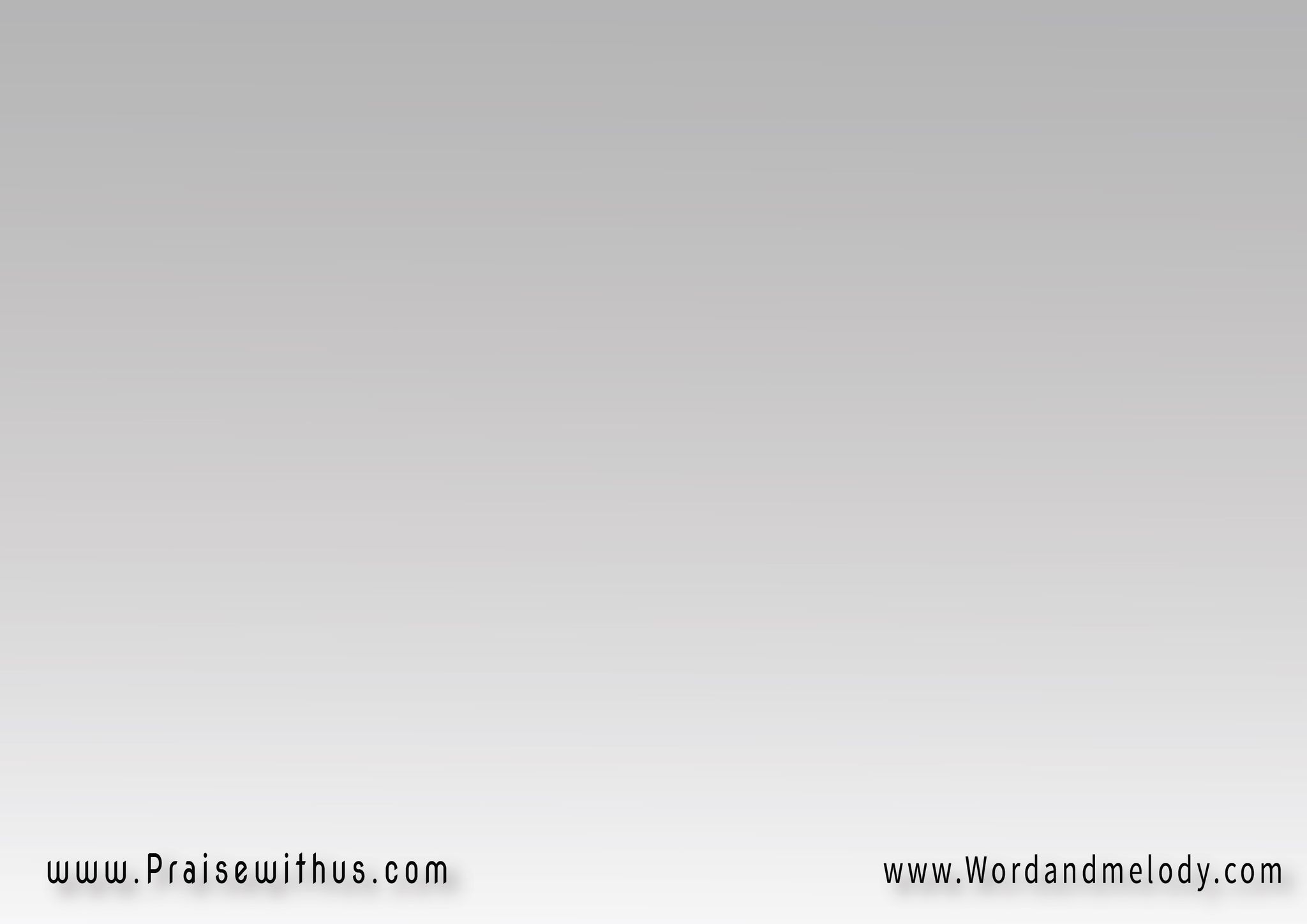 1- 
بعد قليل جِدَّاً ييجـــــيييجي يوم الاخْتِطـــــافْاســــــــتَعِدُّوا يامُؤمِنيــندا الرَّاعي جاي لِلخِرافْ
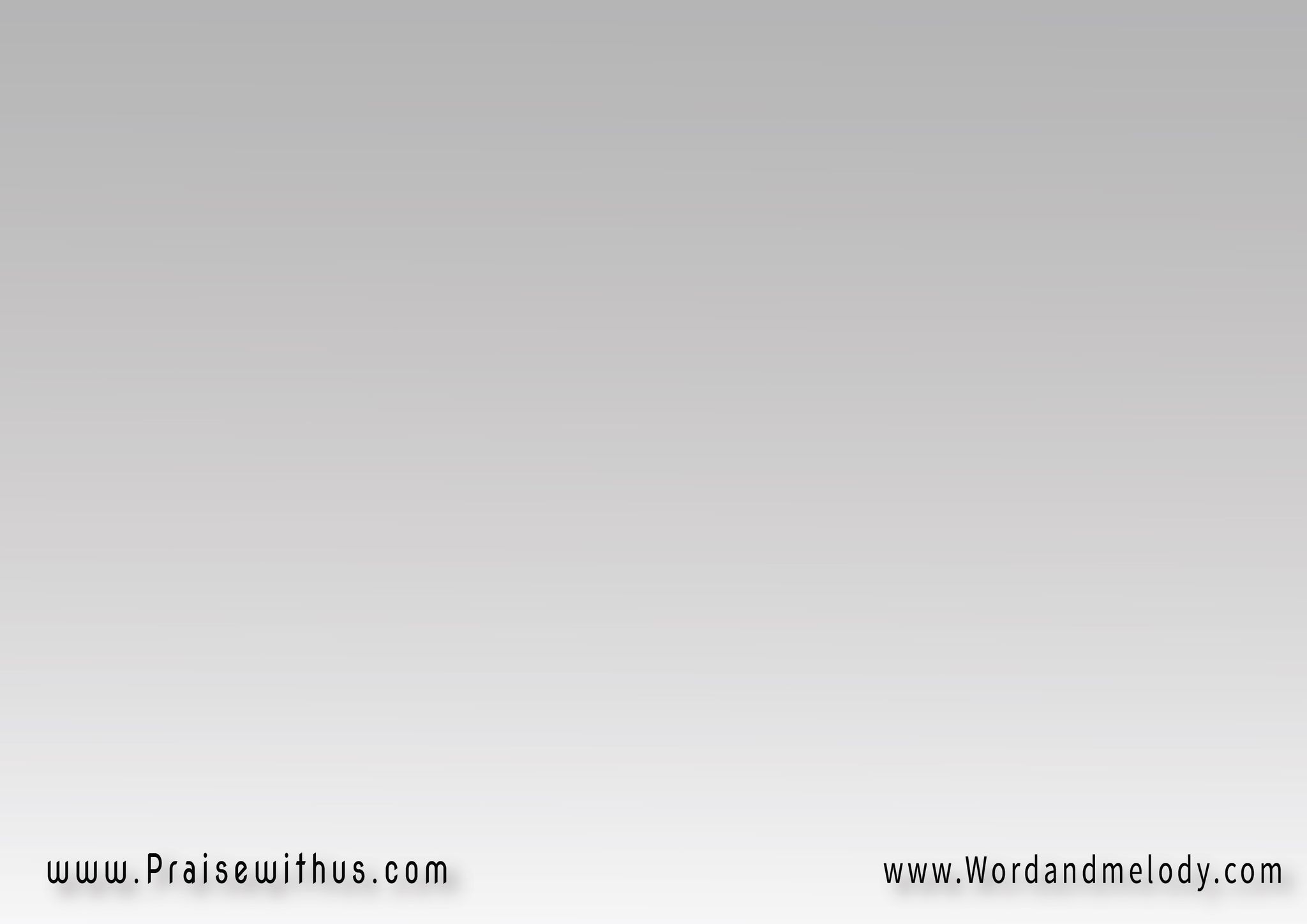 القرار:لاتَعَب ولا أحْزان 
لابُكاء ولا دُمُوع(وِهانُسْكُن مَعَ الحَنَّان 
حَبيب القلب يسوع)2
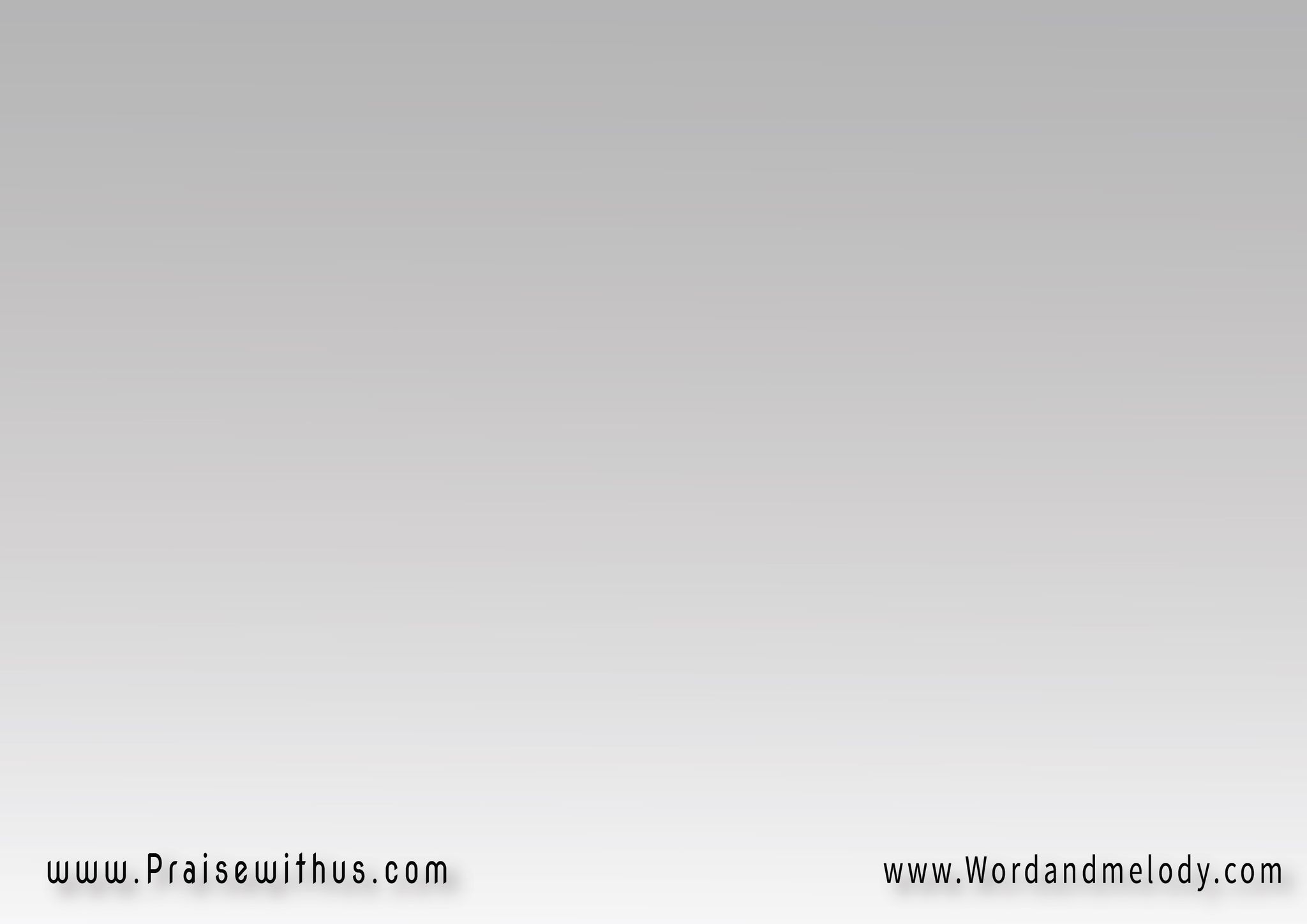 2- 
يامُؤمِن اِنْسَ اللي فاتوِاُنْظُرْ إلى الأمـــامْوِعِيشْ للي عَشَانَك مـاتْهاتقابِل رَبّ السَّلام
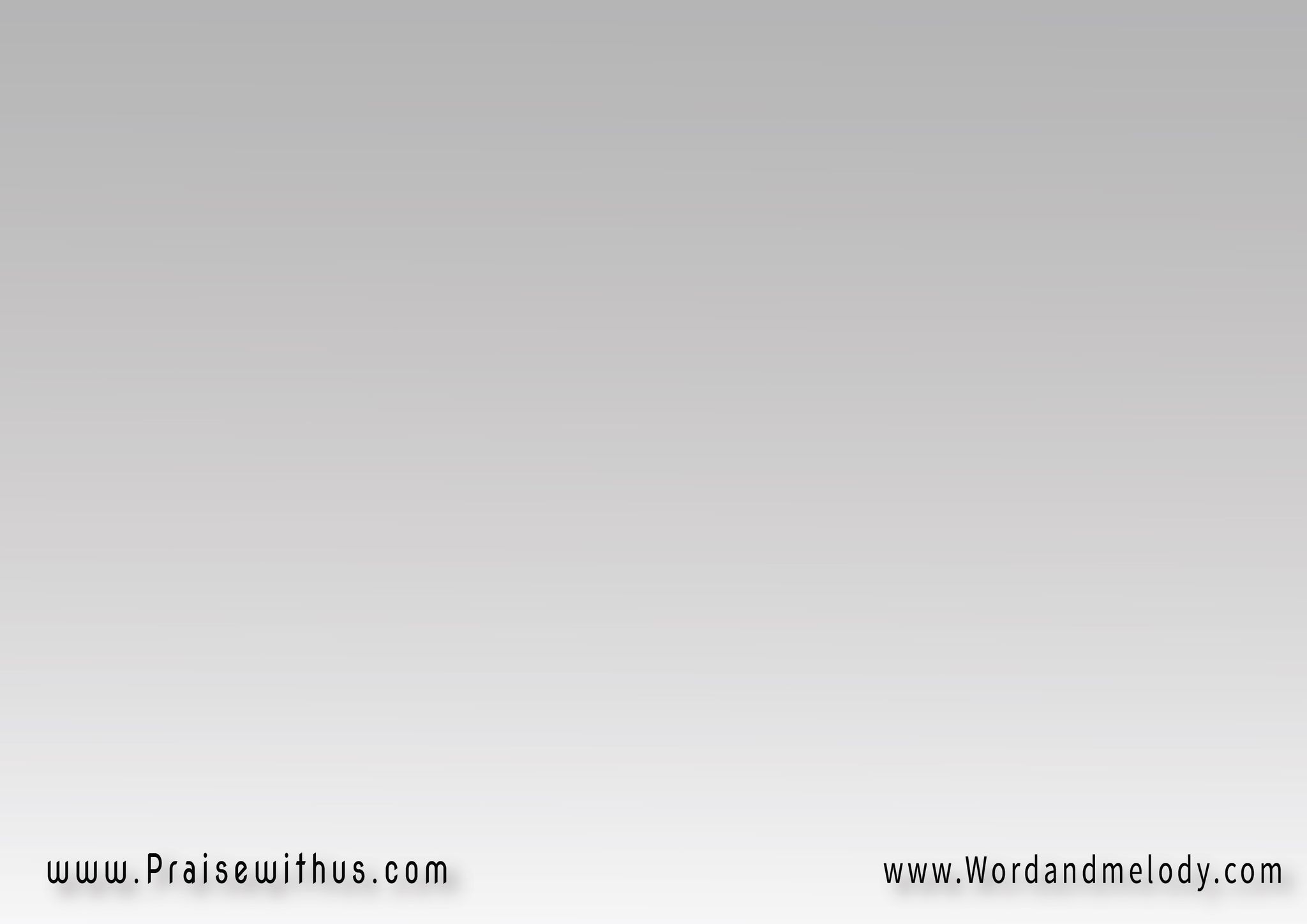 القرار:لاتَعَب ولا أحْزان 
لابُكاء ولا دُمُوع(وِهانُسْكُن مَعَ الحَنَّان 
حَبيب القلب يسوع)2
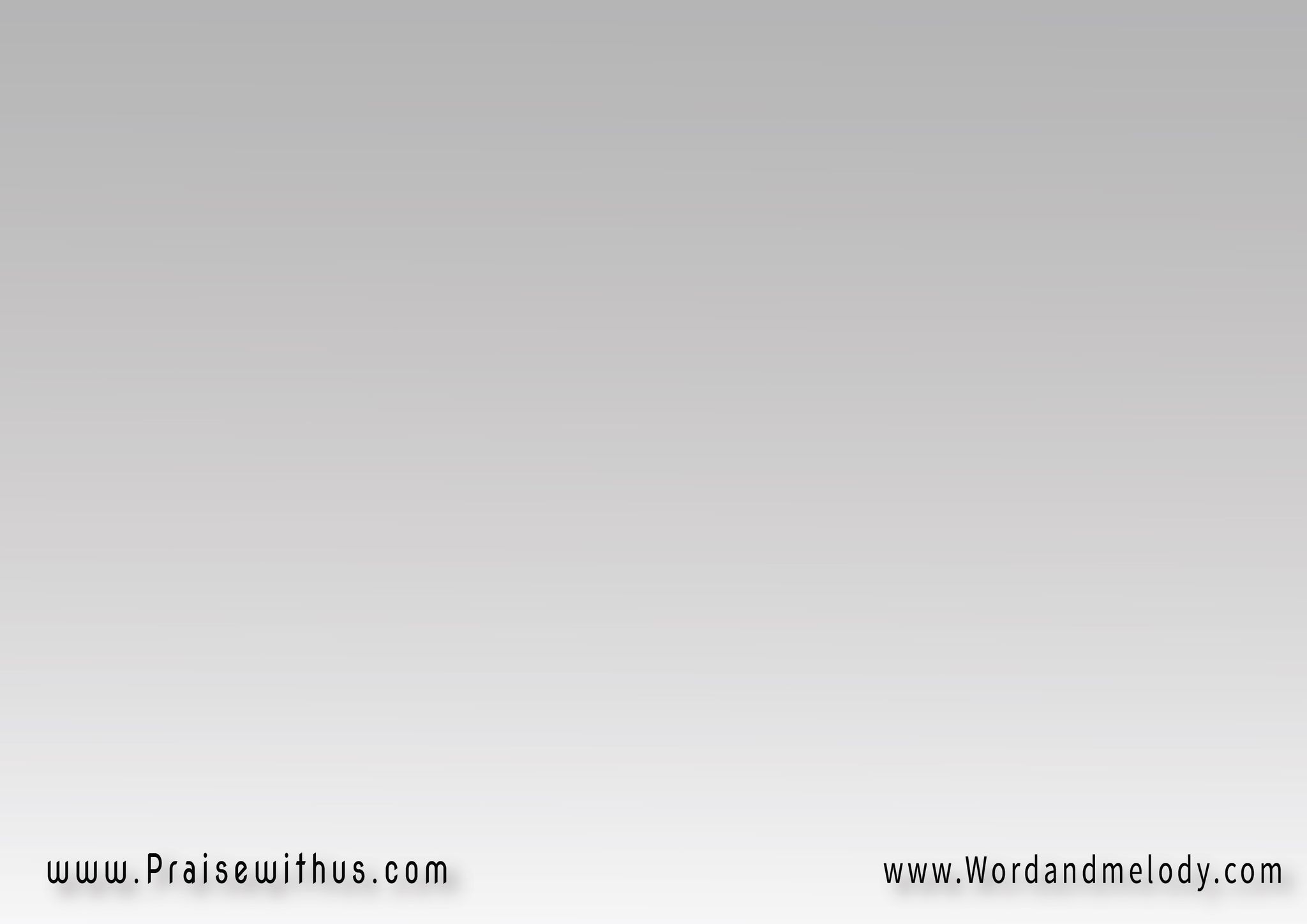 3- 
كُل اللي ما شَافِتُه العِين  
أعَدُّه الرَّبُّ لِينــــــاهَللـــــــــويا يا مُؤمِنين   
مَجدَاً مَجدَاً لِفادِينا
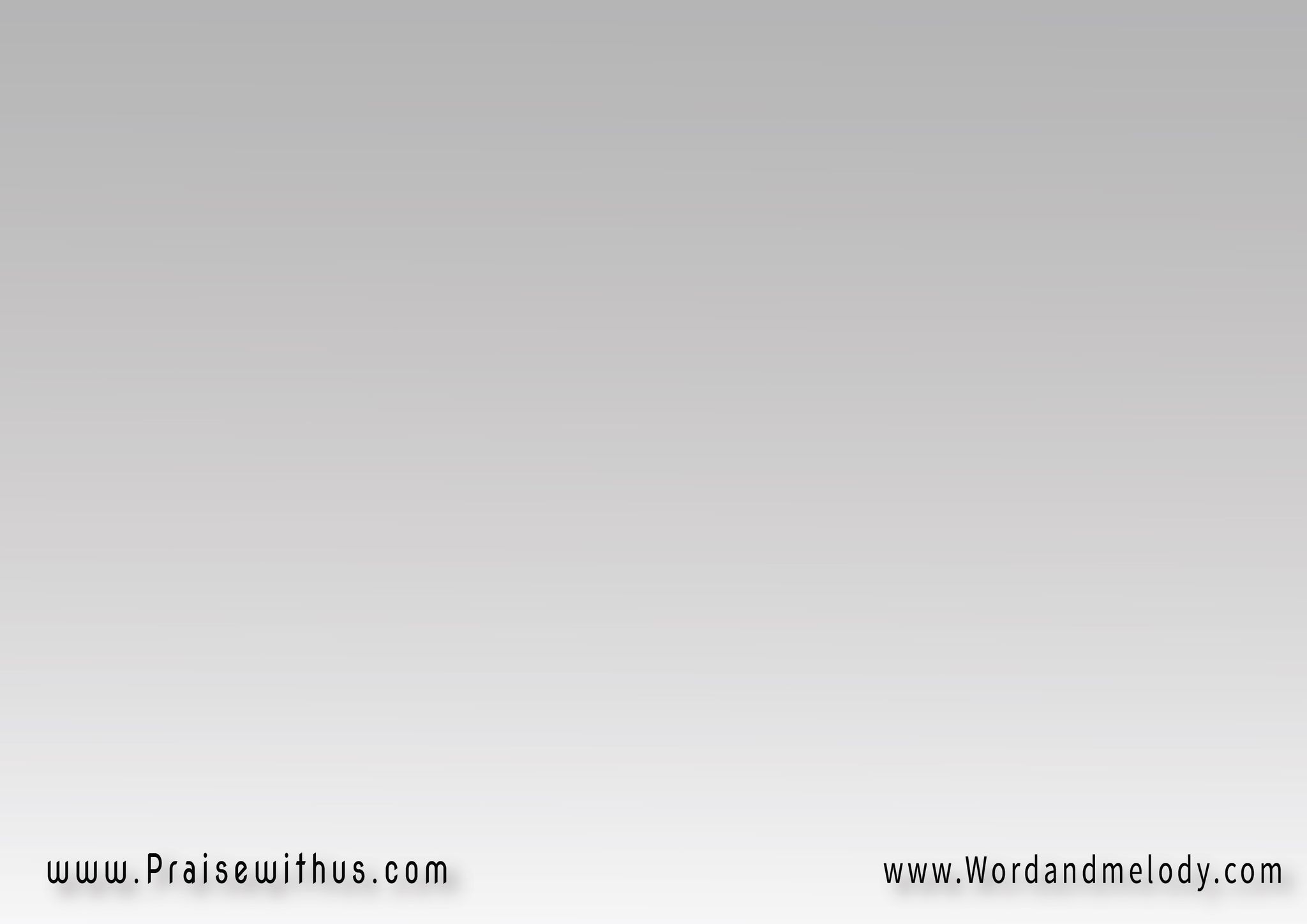 القرار:لاتَعَب ولا أحْزان 
لابُكاء ولا دُمُوع(وِهانُسْكُن مَعَ الحَنَّان 
حَبيب القلب يسوع)2
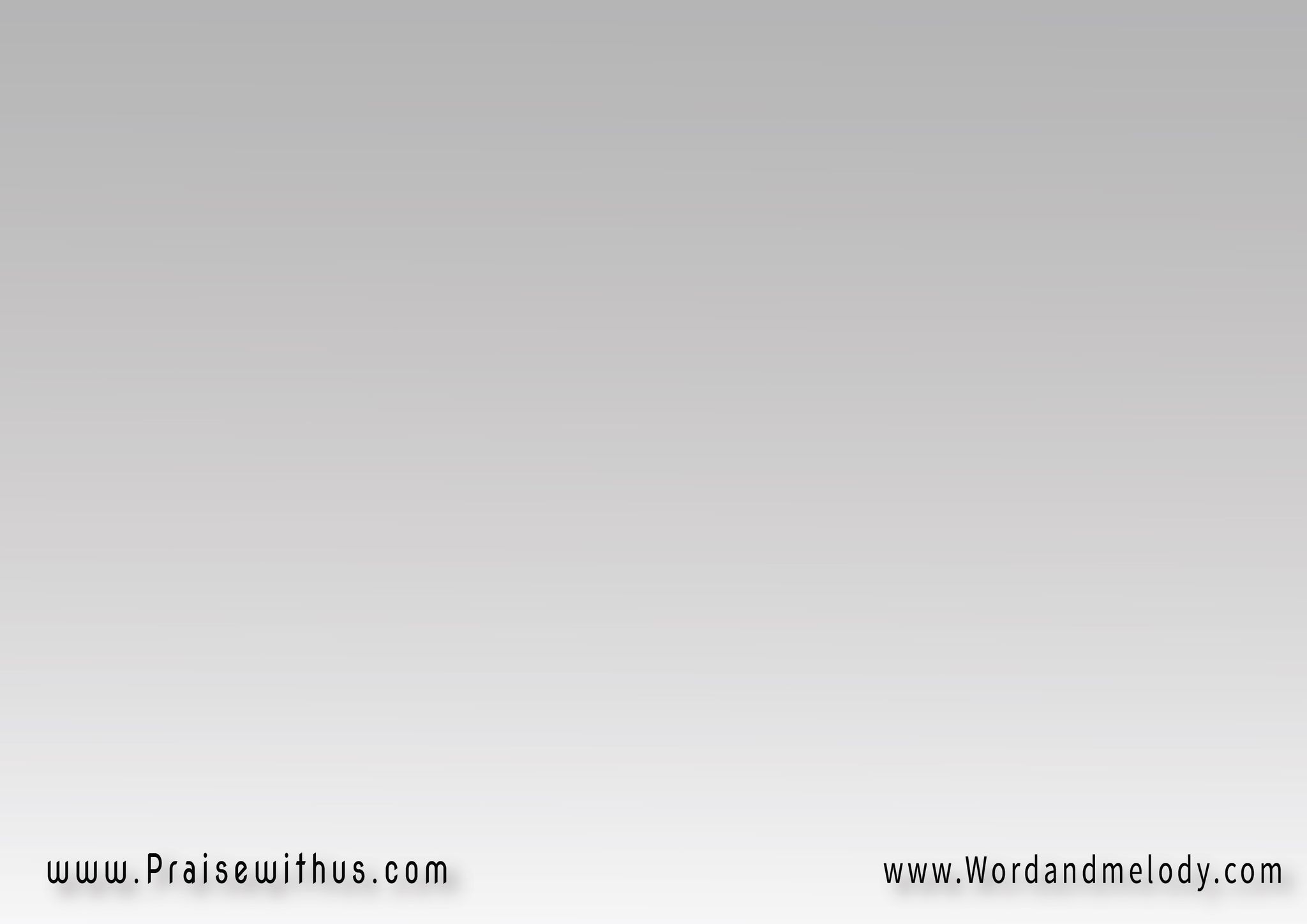 4- 
دالوَقت قُصَيَّر وقليلاِحْرِصْ مِنْ دُنيا الغُرورْكَم لَحْظة وِيمُرّ اللِّيل  
وِيِطلَع فَجْر السُّرورْ
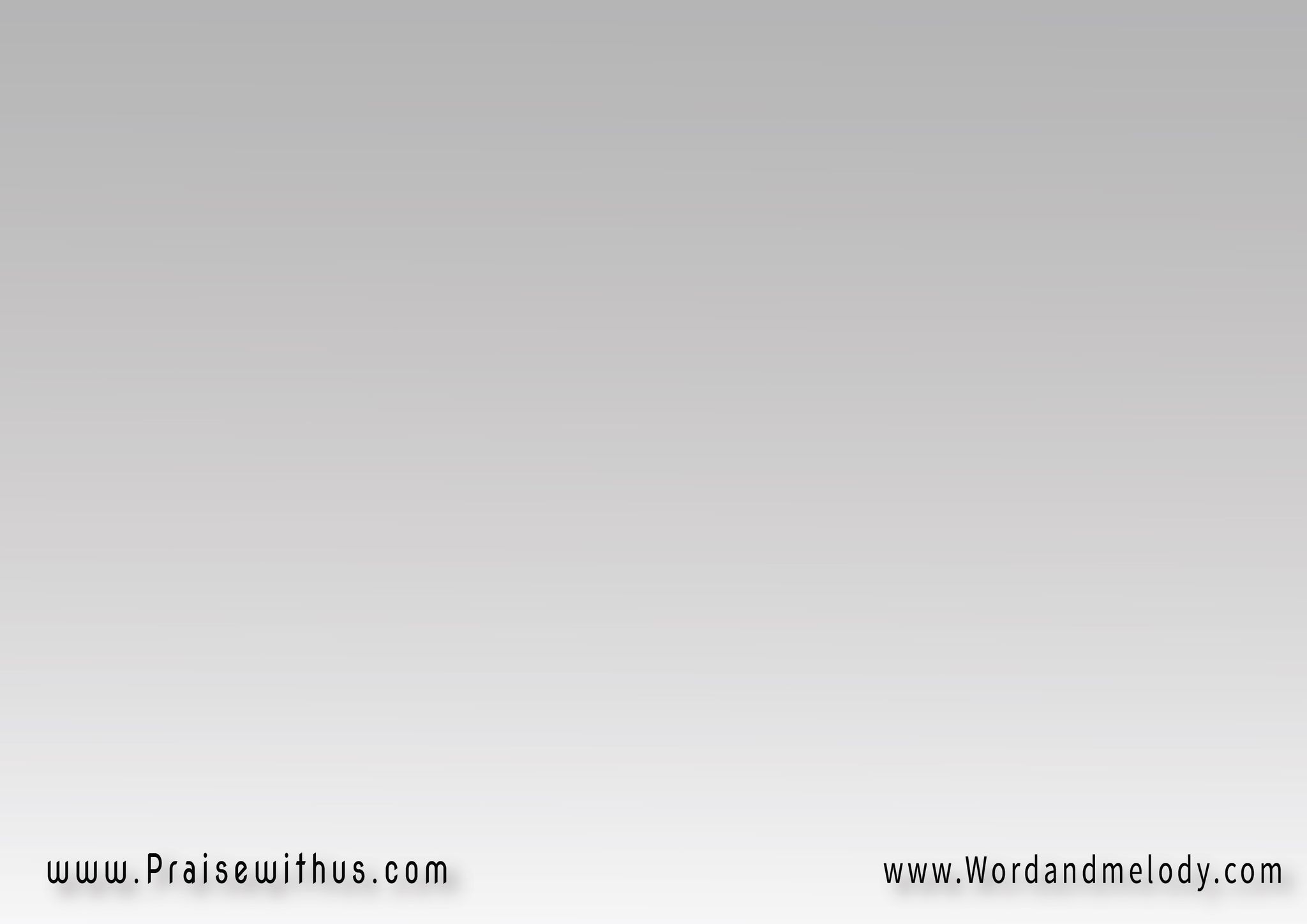 القرار:لاتَعَب ولا أحْزان 
لابُكاء ولا دُمُوع(وِهانُسْكُن مَعَ الحَنَّان 
حَبيب القلب يسوع)2
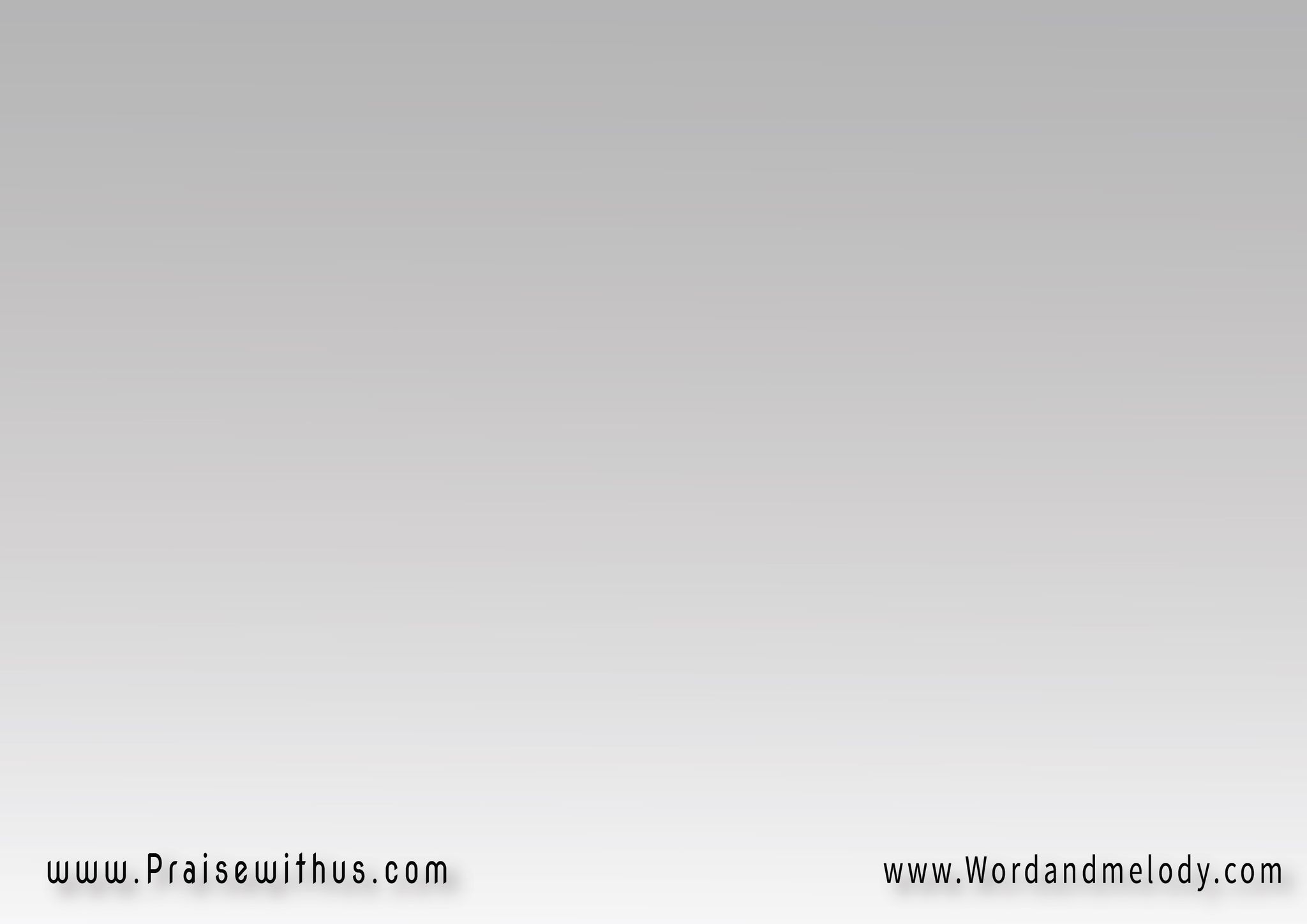 5- 
أسْماؤنا مَكْتوبَة هناكعَنْدُه في سِفرِ الحَيــــاةتَعَالَ وخُدنا وَيَّــــــاك   
إمتى هاتيجي يابنَ الله
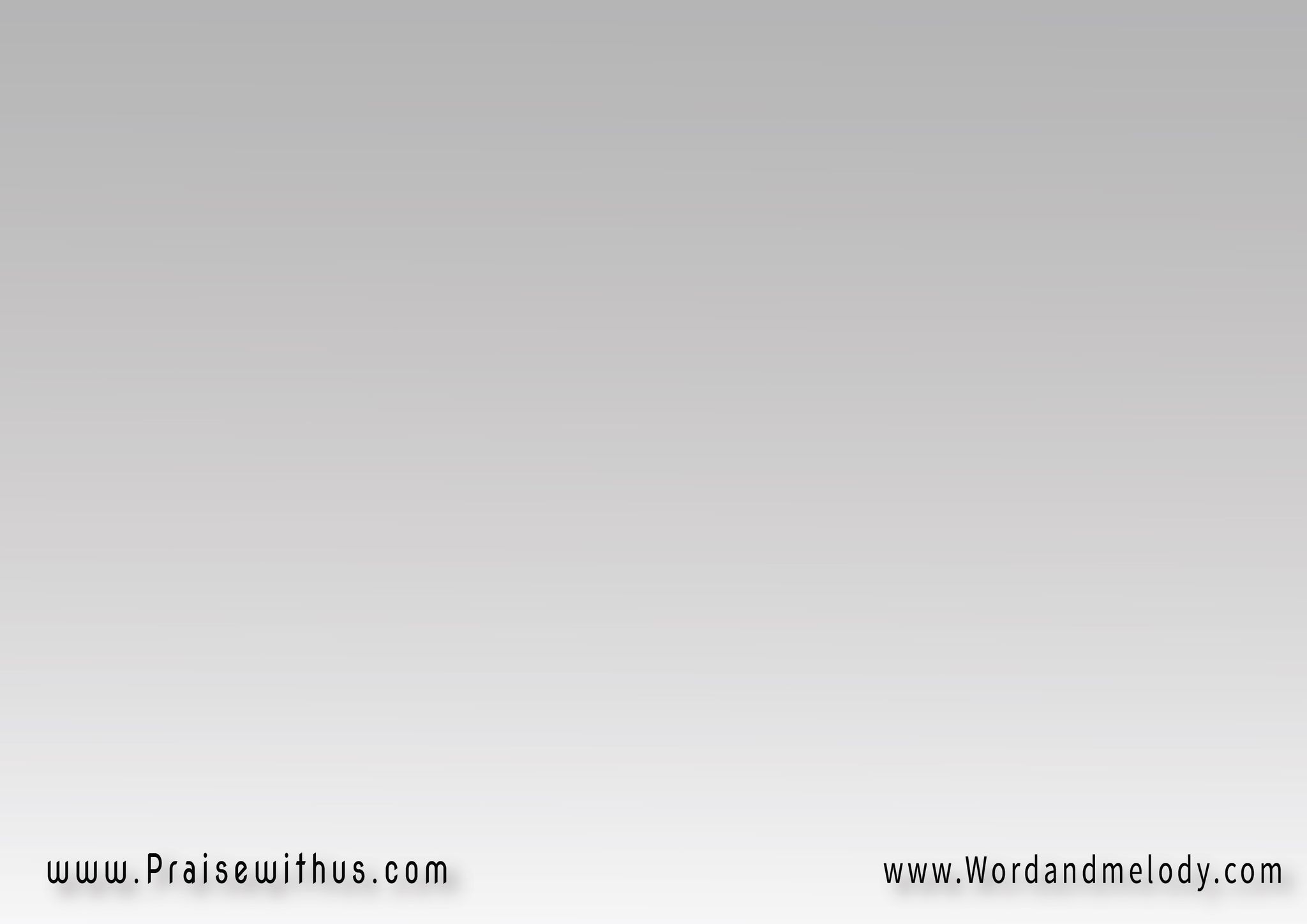 القرار:لاتَعَب ولا أحْزان 
لابُكاء ولا دُمُوع(وِهانُسْكُن مَعَ الحَنَّان 
حَبيب القلب يسوع)2
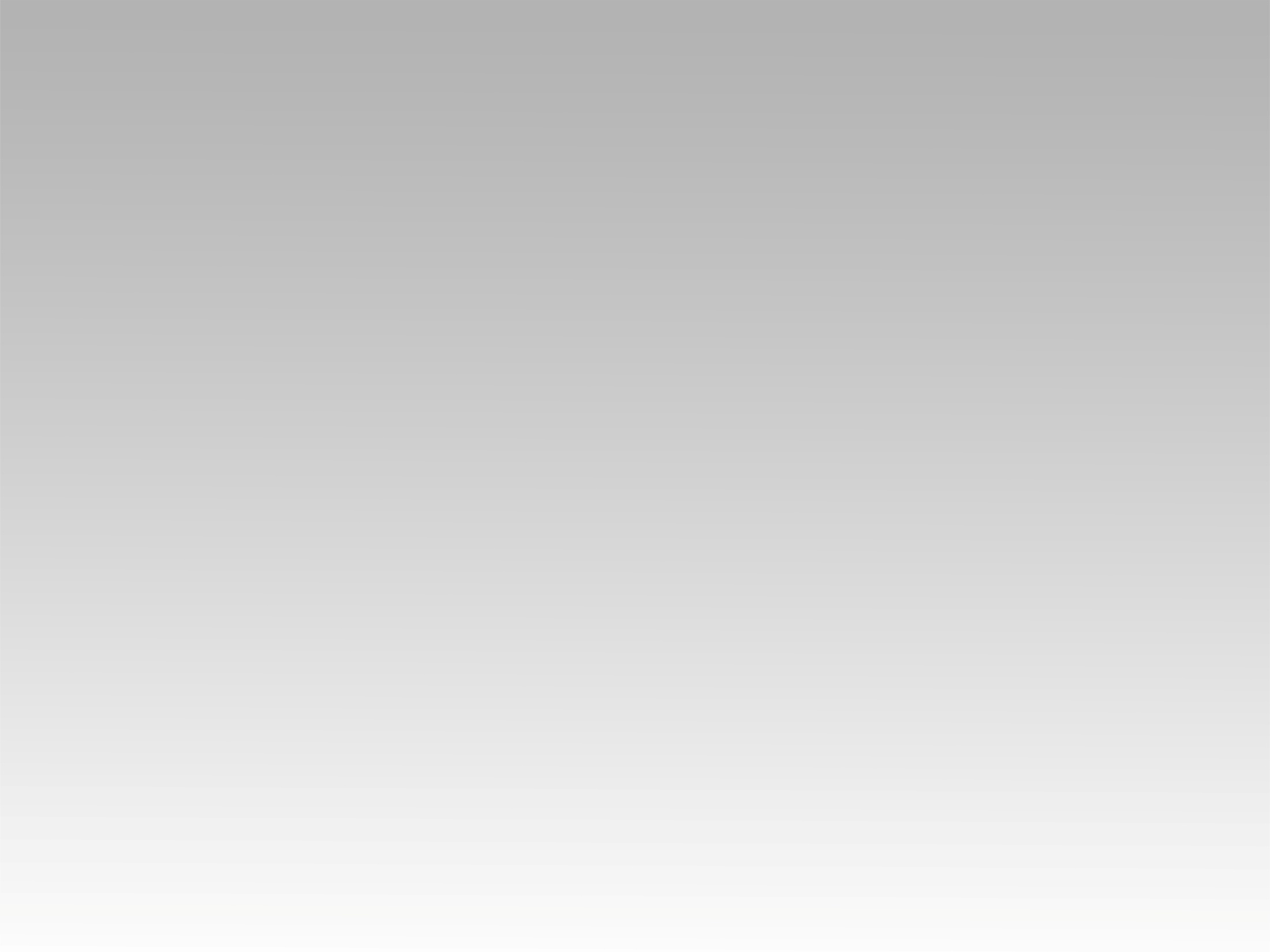 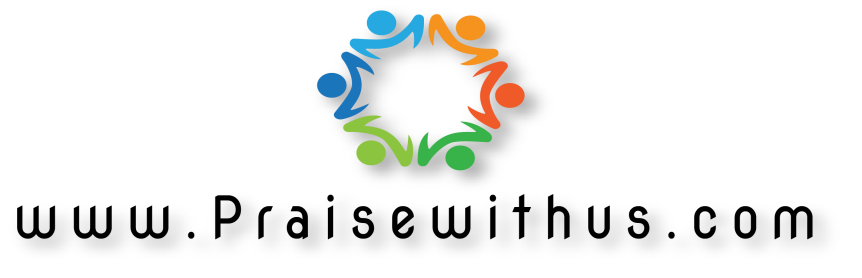